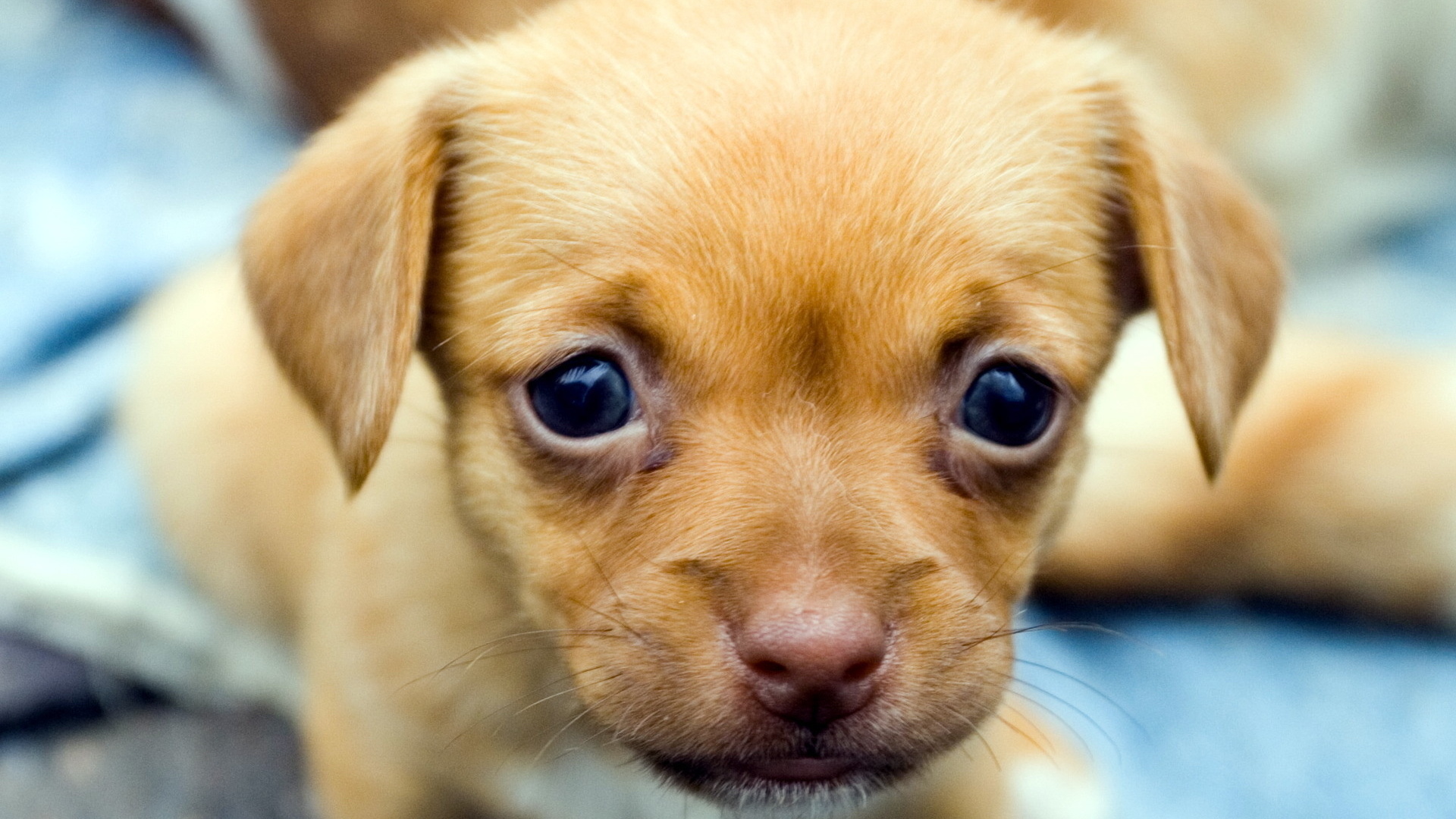 Презентация: 
«Милые четвероногие друзья»
Воспитатель:
 КУРОВА 
ТАТЬЯНА БОРИСОВНА
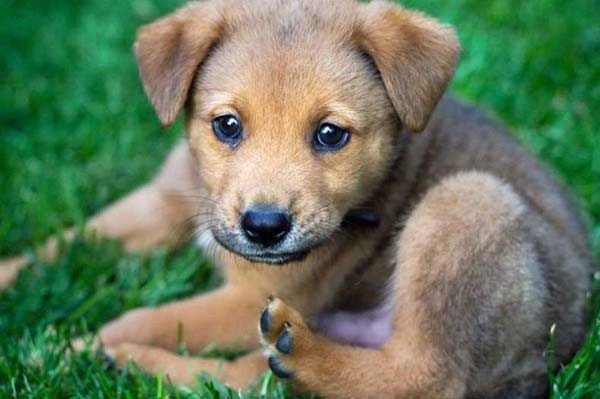 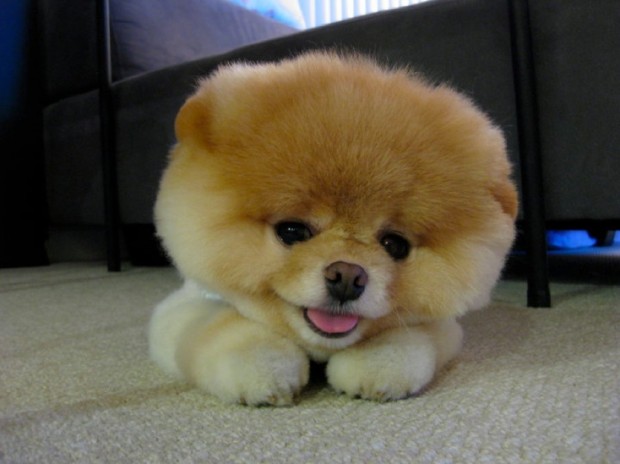 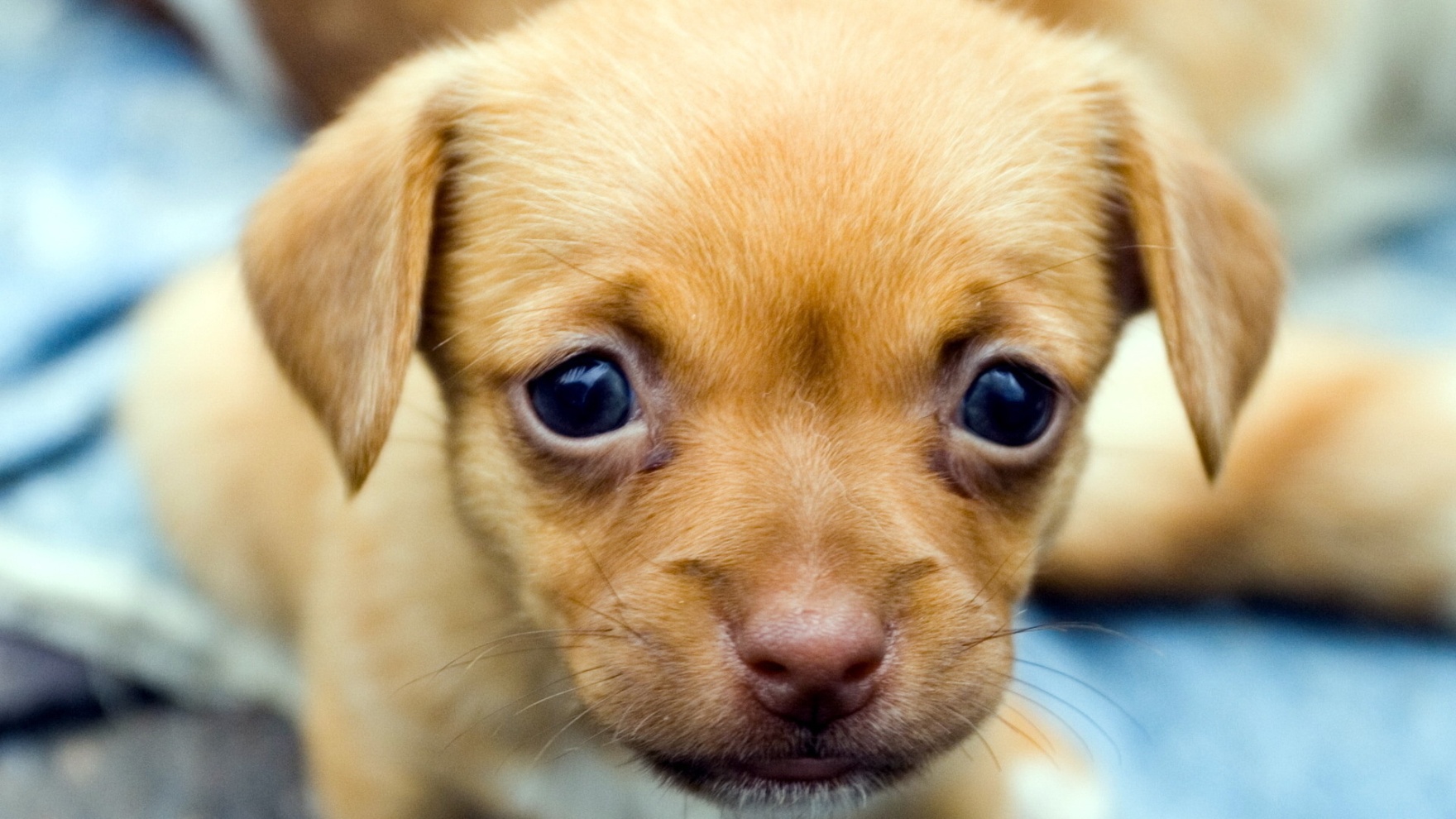 У щенка четыре лапы,Ушки и забавный хвост.
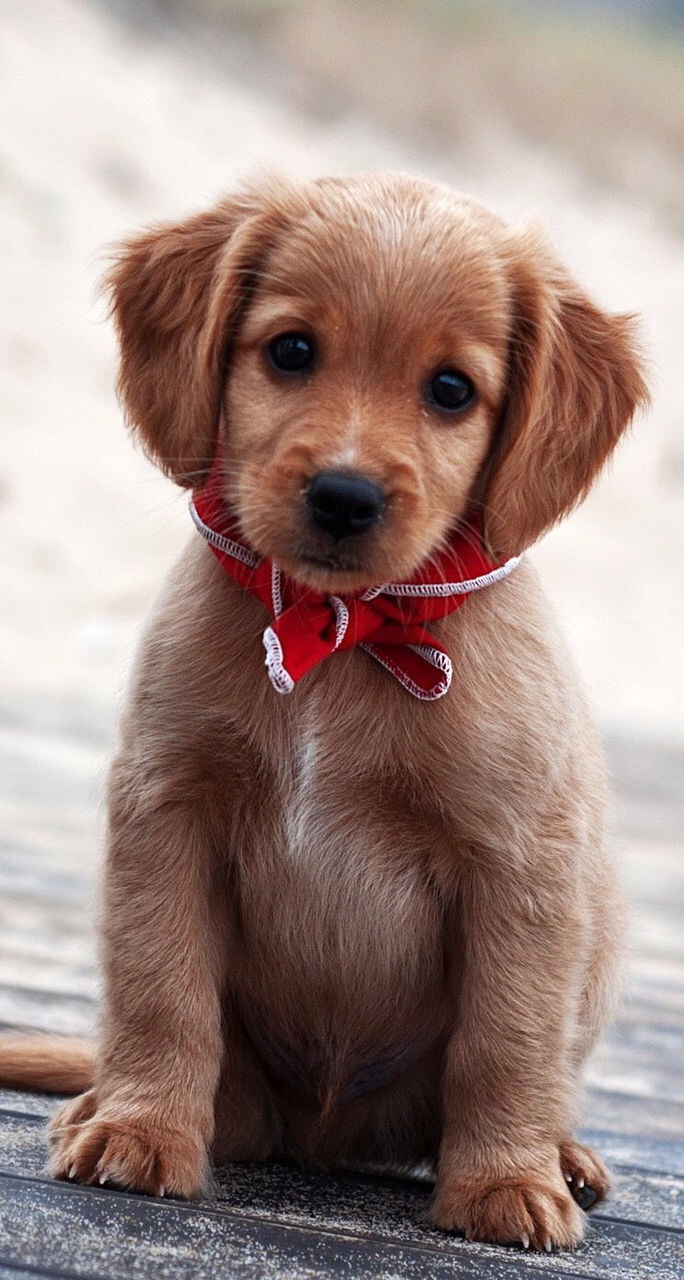 Он пушистый и лохматый.И прохожих лижет в нос.
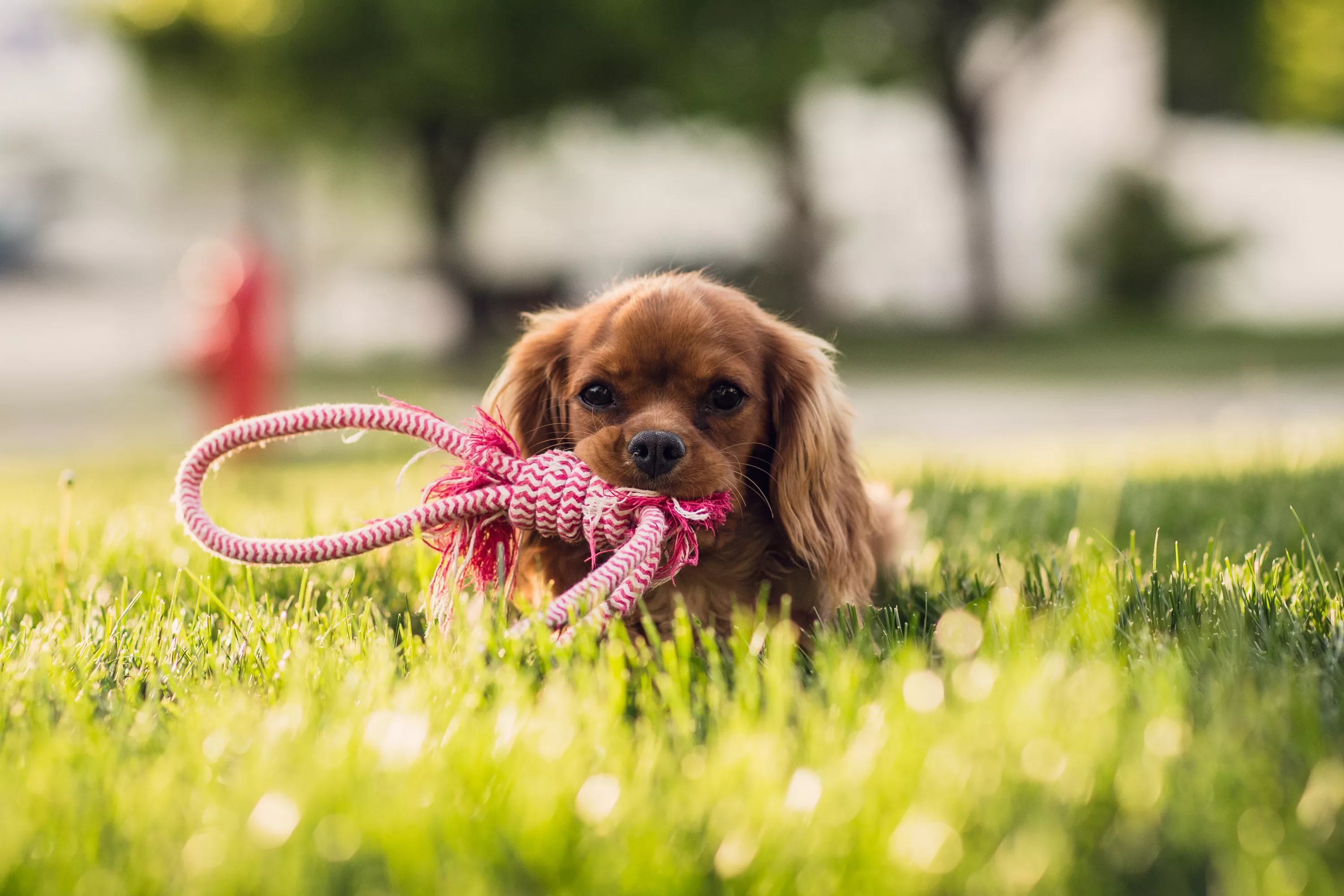 Щенку приснился сладкий сон,Что он – собачий почтальон;По будкам носит почтуОбычную и срочную:Отличные галетыИ сочные котлеты...
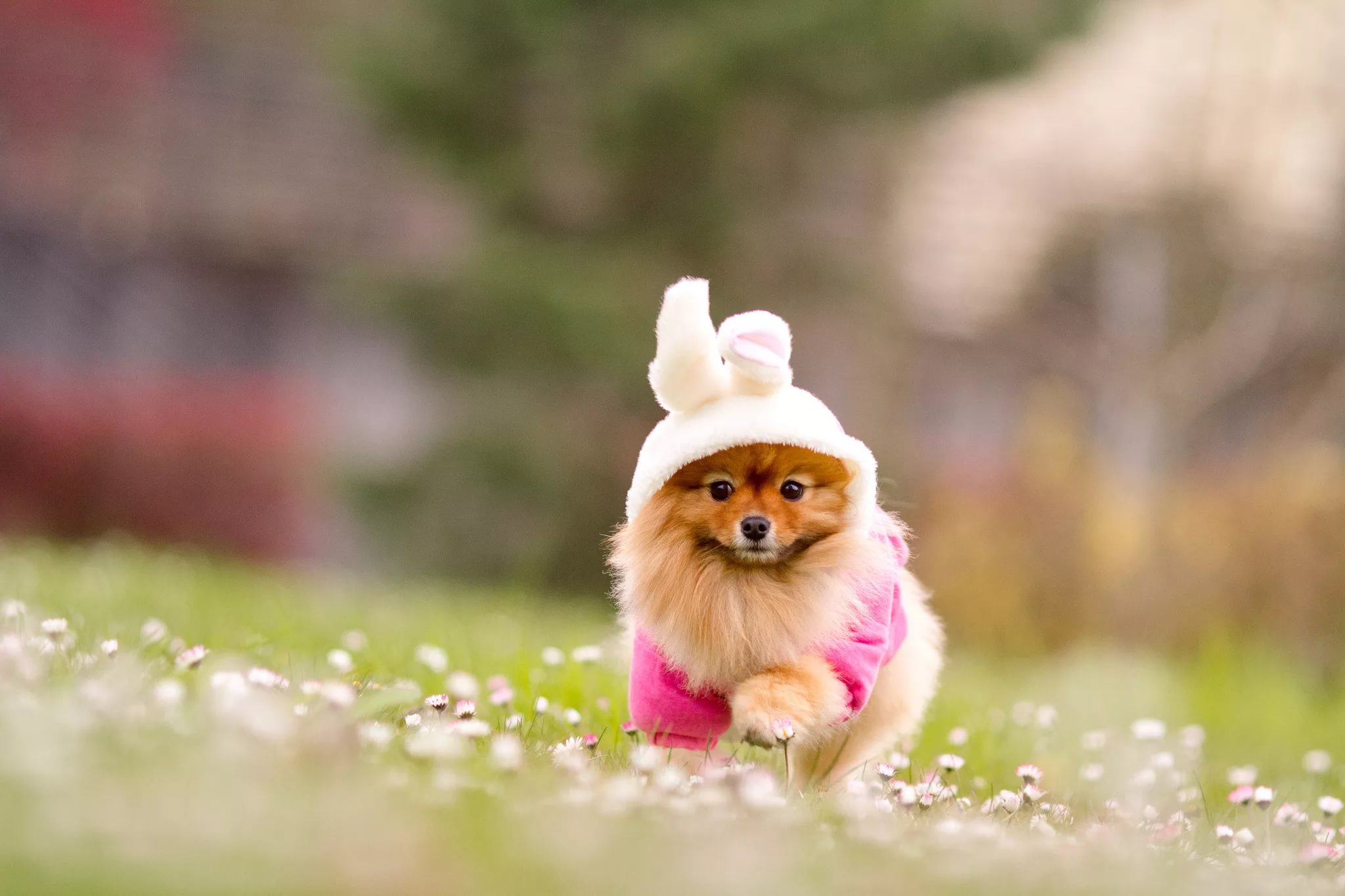 Во дворе снежок летает.На кого щенок наш лает?
На снежинки, что летаютИ его не замечают!
В луже искупалсяБелый мой щенок.Черным стал,как сажа,С головы до ног.Выкупал я в ваннеЧерного щенка,Стал щенок мой сноваБелее молока.
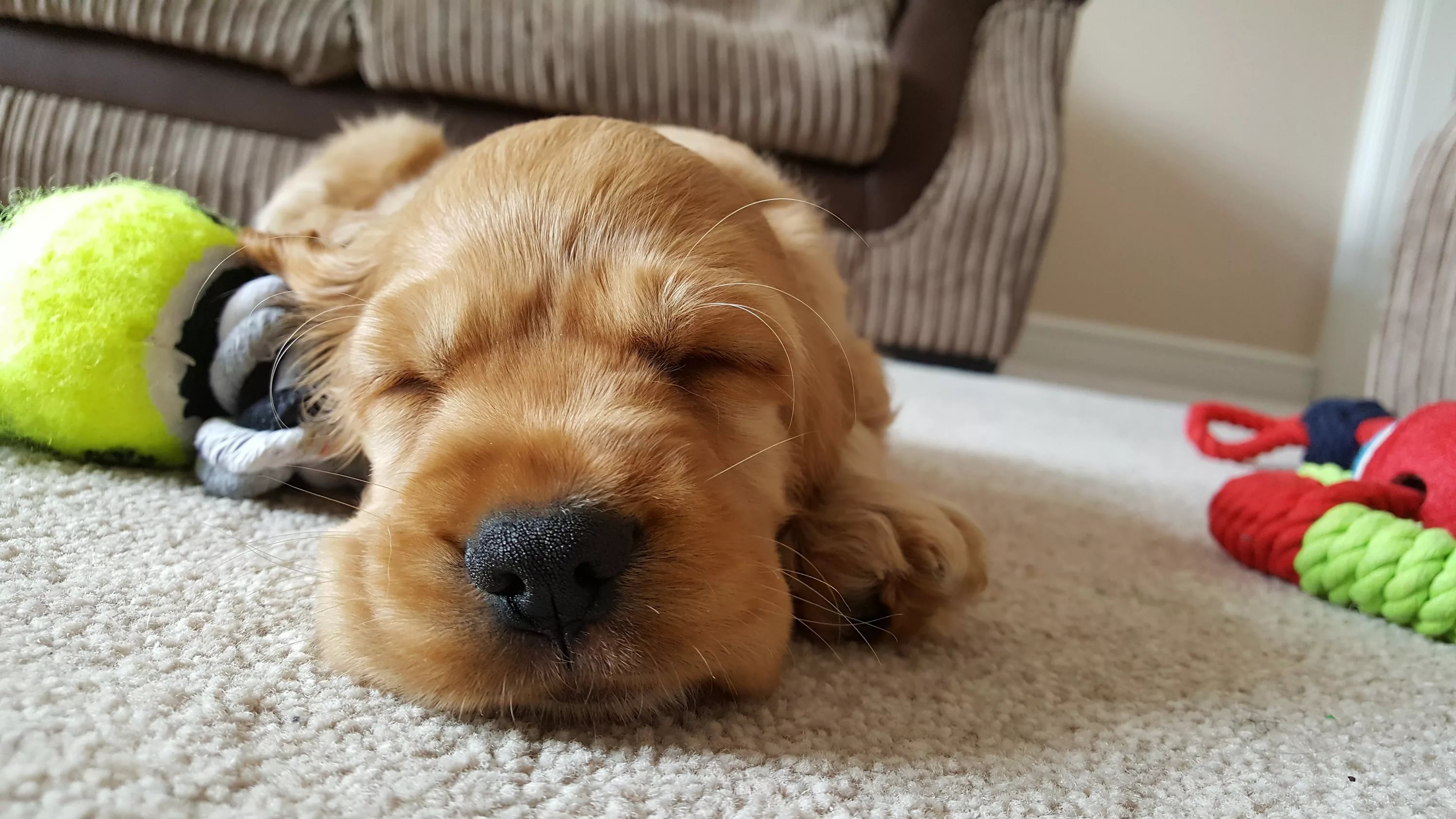 Что мне делать? Ой-ёй-ёй!Потерялся пёсик мой.Написал я объявленье,Только пёс мой, к сожаленью,Даже слова не прочтёт…Как же он меня найдёт?
Спасибо за внимание!